BOASLAGET2022
Söndagen 15 Maj
Löpande start kl. 9.00
Partävling, Fyrboll, Bästboll, Poängbogey

Startavgift 100 kr/person
Tävlingsgreenfee 300 kr/par
Anmälan senast 13 Maj kl. 12.00
Anmälning görs via Mingolf.se

Tävlingssponsor
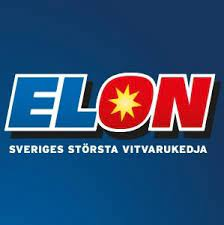